DSS a ŠZ Liptovský Hrádok
február 2022
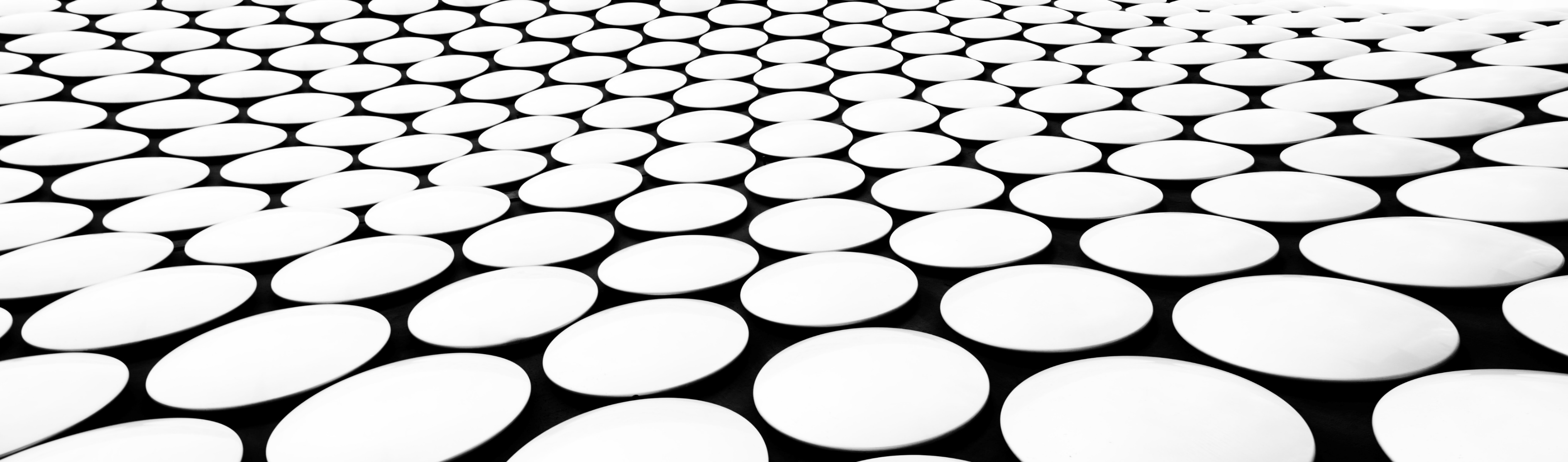 Zima, zima, Zimička...
Veľkí, malí, mladí, starí všetci sme sa ponáhľali užiť si tú snehovú nádheru...,
Chceli sme využiť ešte posledný sneh, ktorého bolo tento rok veru dosť 
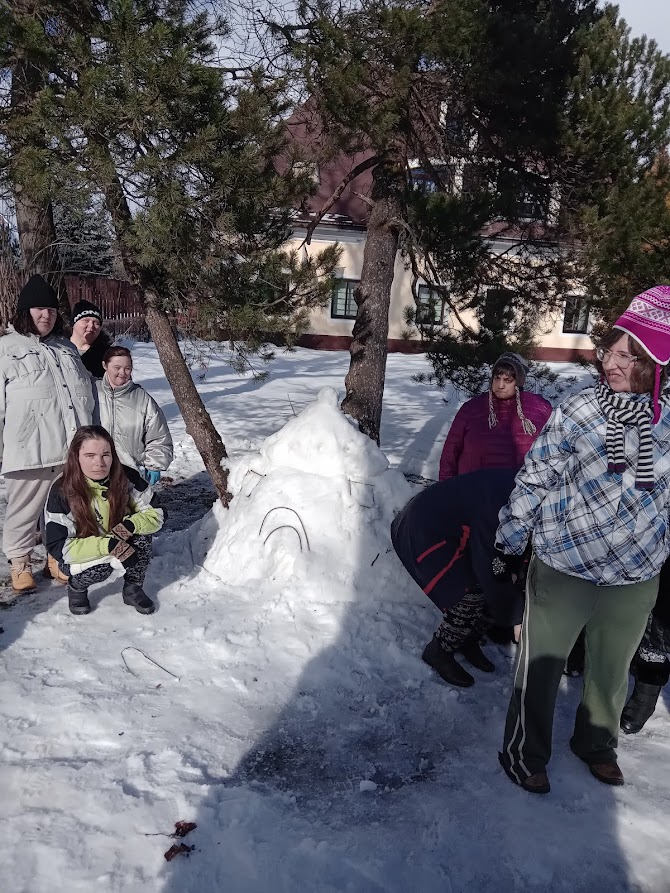 Tancom k zdraviu a radosti
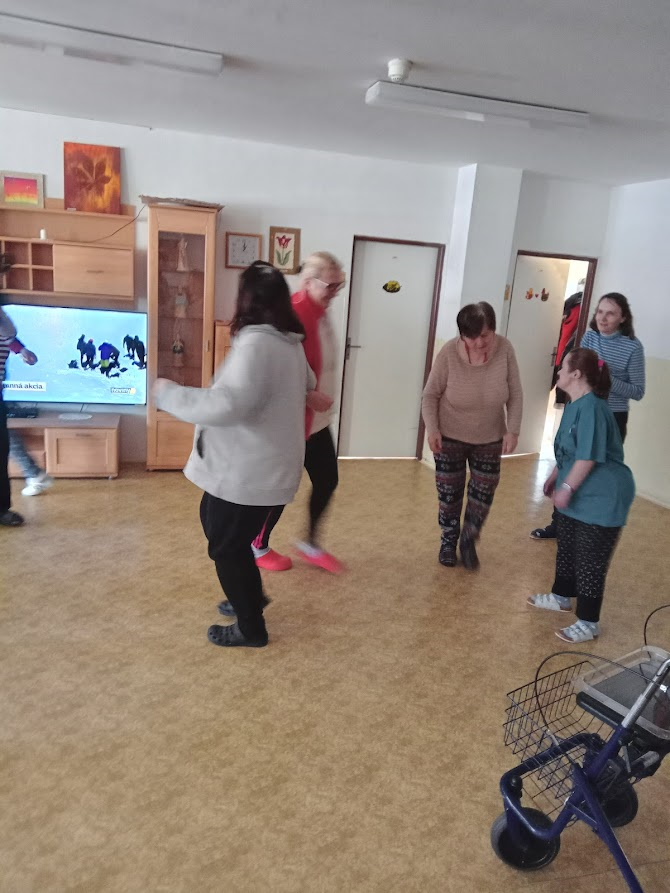 Tanec je tu odpradávna a  zrejme mi dáte za pravdu, že tancom sa pretancujete k zdraviu a radosti. Preto by nemal byť podceňovaný. Je úplne jedno, akým spôsobom či štýlom tancujete. Ide o vašu radosť, váš pohyb a precítenie. A myslím si, že obzvlášť to platí u našich klientiek.